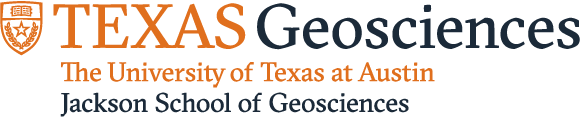 Spatial & Temporal Analysis of Groundwater Level Response to 2014 Environmental Pulse-Flow to the Colorado River Delta
Stephanie Arnold
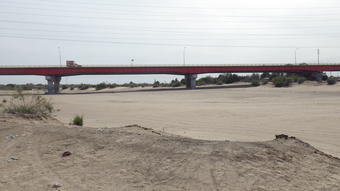 Before
Background
What: planned environmental flow
Why: Minute 319 binational agreement
Who: IBWC
Where: Colorado River Delta
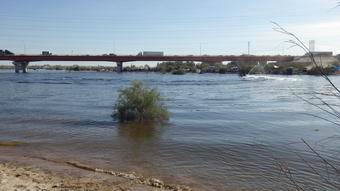 After
Before & After Images of Colorado River at International Boundary1
2
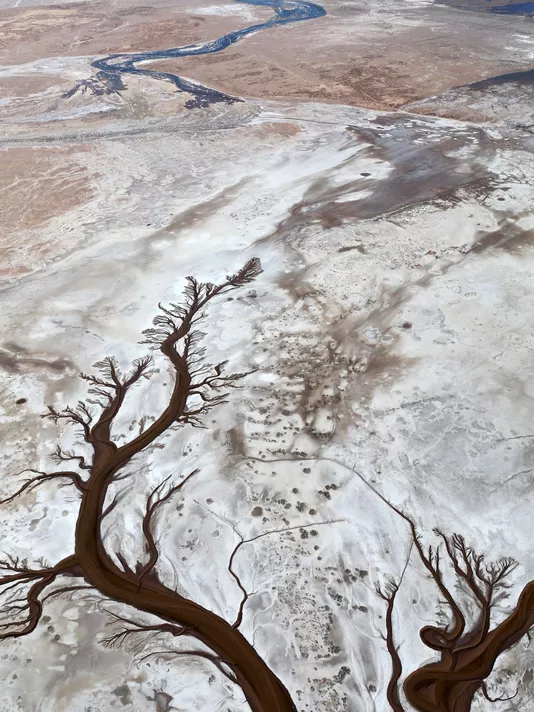 Colorado River
Background
When: March 23-May 18, 2014
How: dams & irrigation canals
Tidal Channel
Colorado River Reconnects with Gulf of Mexico2
3
Study Area
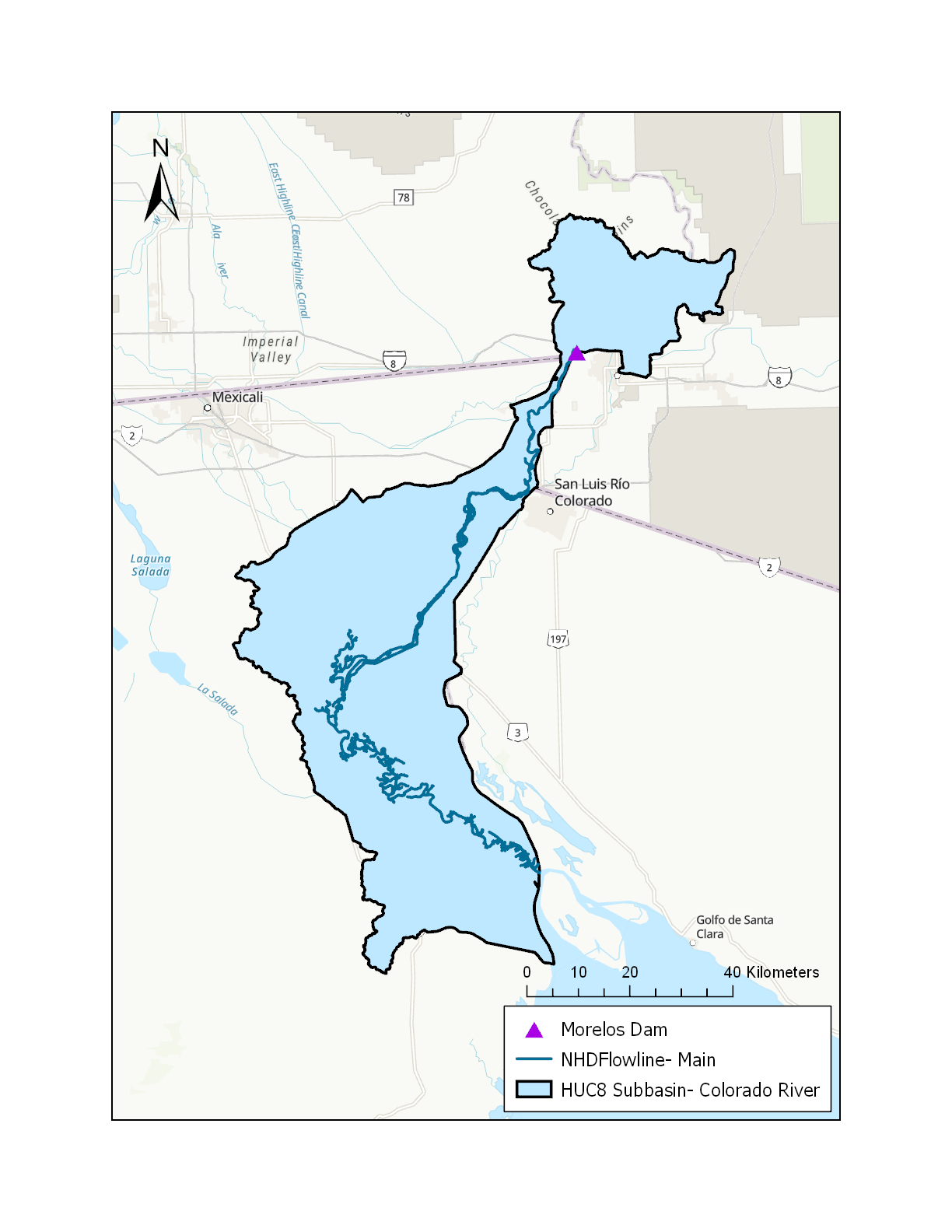 Spatial Data:
Hydro1K- DEMs
NHD- subbasin & flowline
4
Location of Piezometer Sites
Collected by UABC, USGS, USBR
Continuous & manual measurements
5
Temporal Analyses
Short-term change in groundwater levels after pulse-flow for P piezometers (UABC)
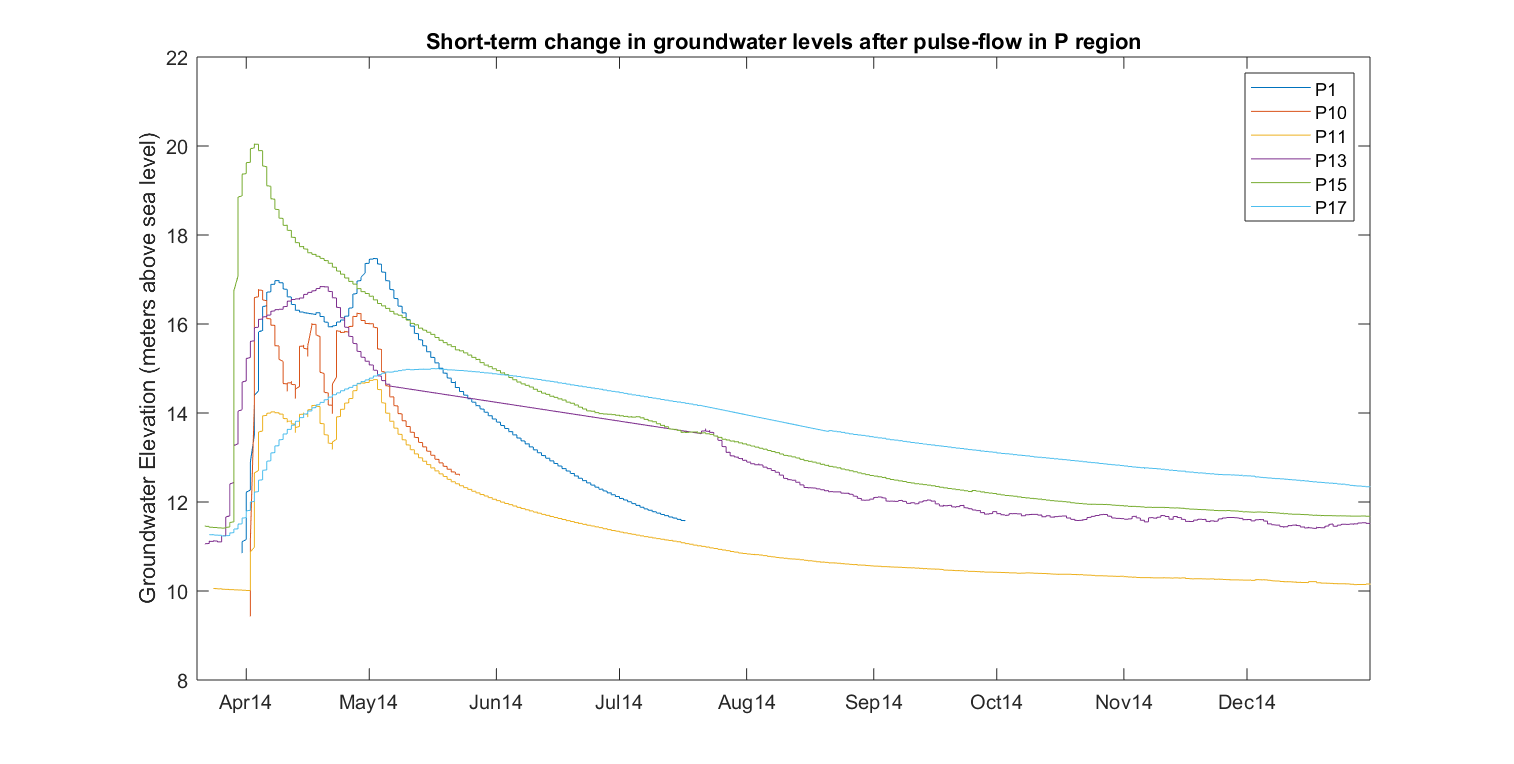 Short-term analysis: plots of continuous data
Progression of flow
Long-Term analysis: TBD
6
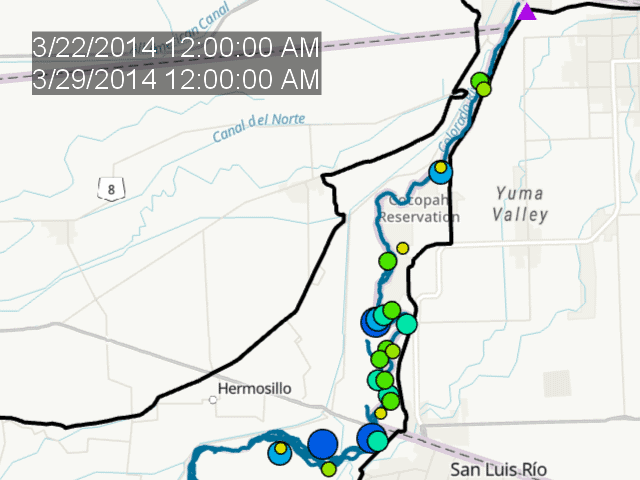 Change in Weekly Avg Water Table Elevations
March 22 – July 5, 2014
Red: decrease
Yellow: increase by 1 m
Green: increase by 2-4 m
Blue: increase by 5-7 m
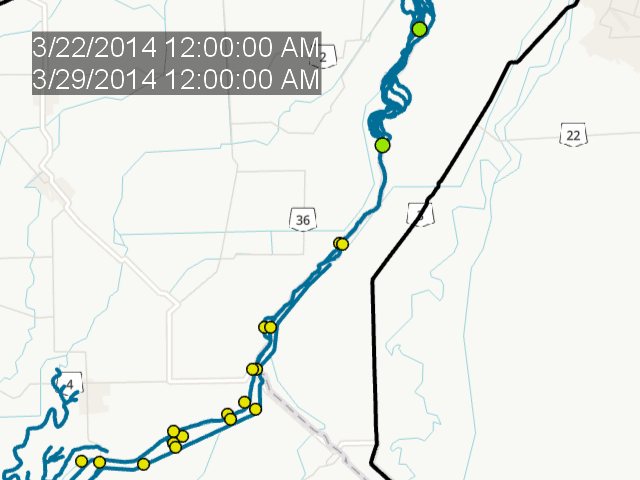 7
Spatial Analysis
8
Example of Incomplete DEM along international water body
Take-Aways
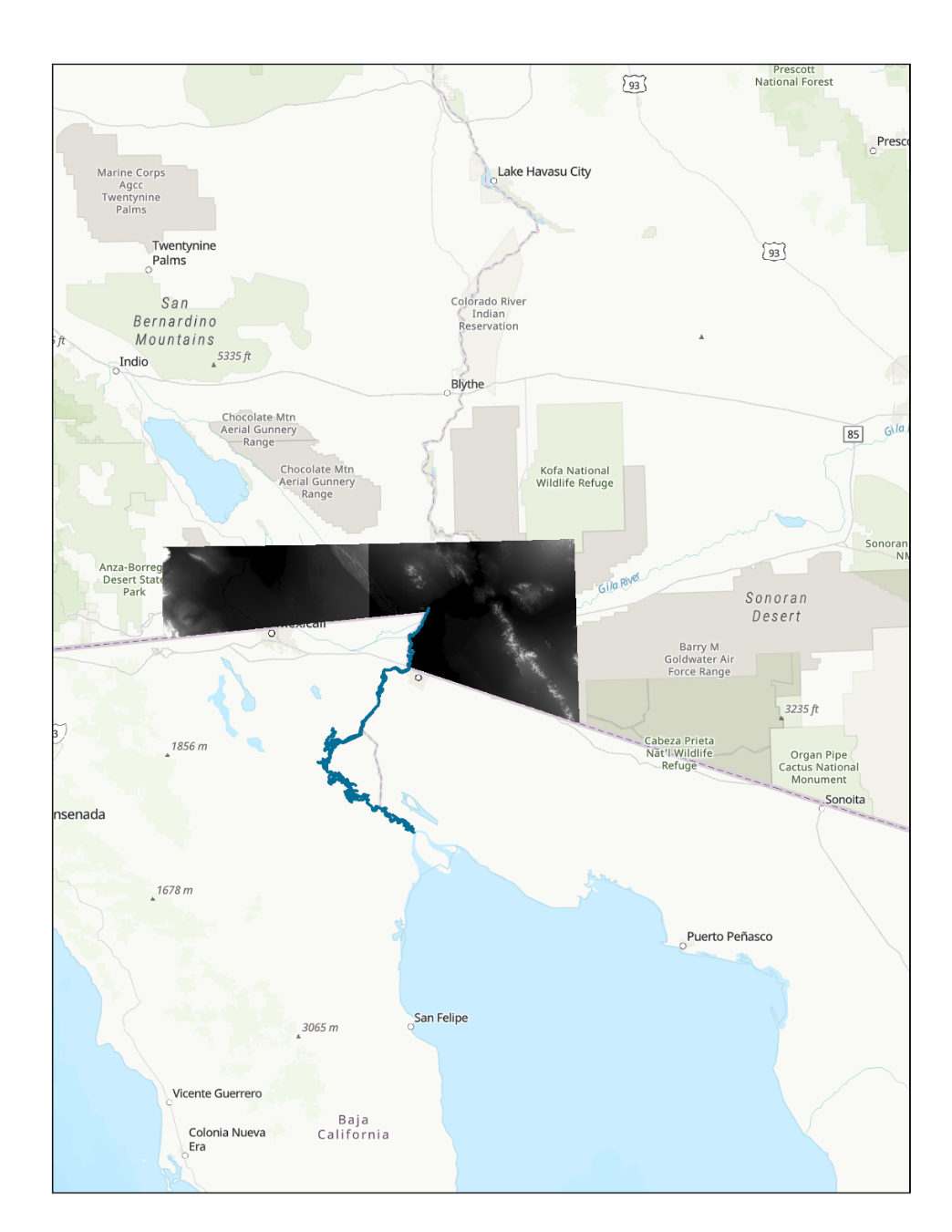 Strong groundwater response to flow
Temporally: changed quickly
Spatially: dry region had largest response
Further research: surface water, vegetation
Room for improvement: international datasets
9
Questions?
10
References
1. https://www.usgs.gov/news/a-river-ran-through-it-and-brought-life-least-a-while
2. https://www.ibwc.gov/EMD/Min319Monitoring.pdf
3. https://www.sciencebase.gov/catalog/item/530d21d2e4b08f991722dd41
11